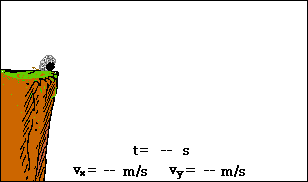 Motionin Two Dimensions
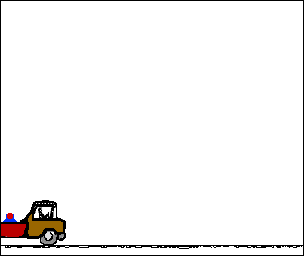 Chapter 7.2
Projectile Motion
What is the path of a projectile as it moves through the air?
Parabolic?
Straight up and down?
Yes, both are possible.
What forces act on projectiles?
Only gravity, which acts only in the negative y-direction.
Air resistance is ignored in projectile motion.
Choosing Coordinates & Strategy
The Trajectory of a Projectile
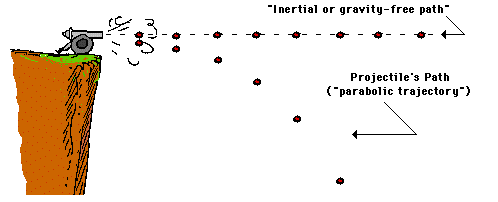 ay = -9.8m/s2
The Vectors of Projectile Motion
What vectors exist in projectile motion?
Velocity in both the x and y directions.
Acceleration in the y direction only.
ax = 0
vx (constant)
vy (Increasing)
Trajectory or Path
Why does the velocity increase in the y-direction?
Gravity.
Why is the velocity constant in the x-direction?
No force acting on it.
Analyzing the motion of a projectile
Note parabolic path.
Speed is constant in x-direction.
Speed decreases, then increases in y-direction.
Slope of velocity vs. time curve is constant = g (-9.8 m/s2).
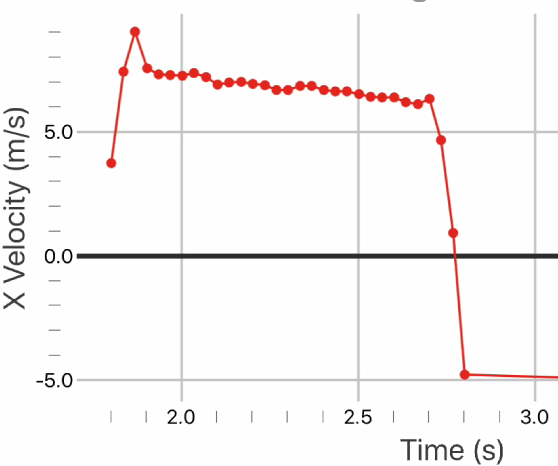 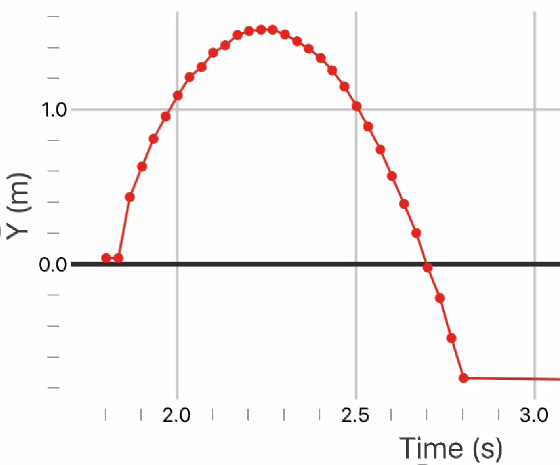 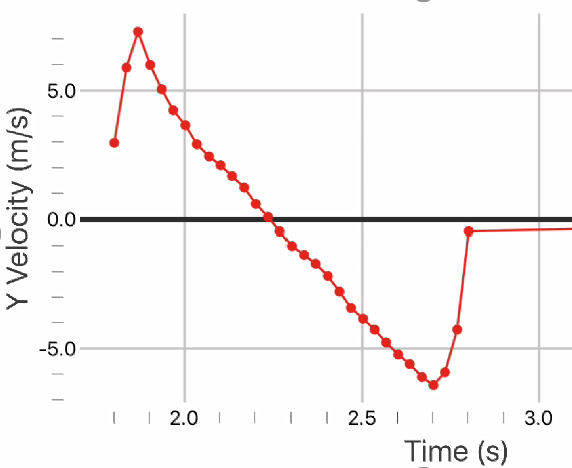 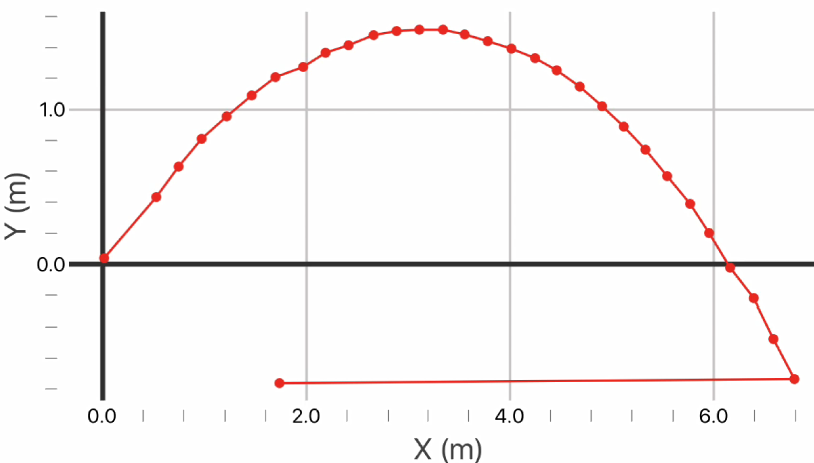 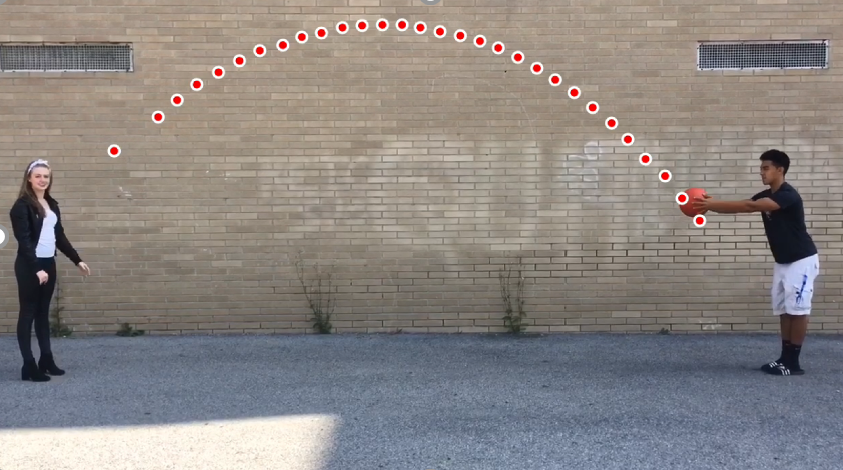 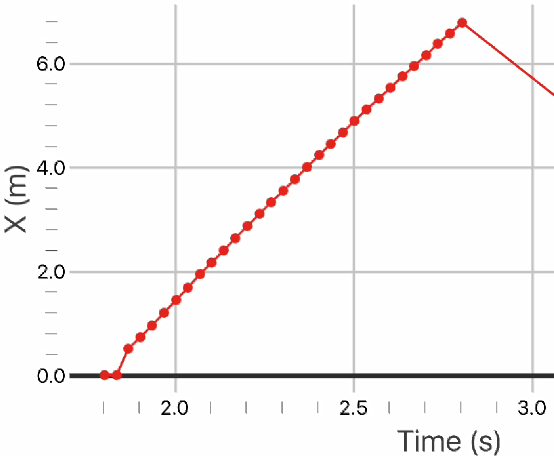 Slope = accel.
Constant
Slope = speed
Constant
Ex. 1: Launching a Projectile Horizontally
A cannonball is shot horizontally off a cliff with an initial velocity of 30 m/s.  If the height of the cliff is 50 m:
How far from the base of the cliff does the cannonball hit the ground?
With what speed does the cannonball hit the ground?
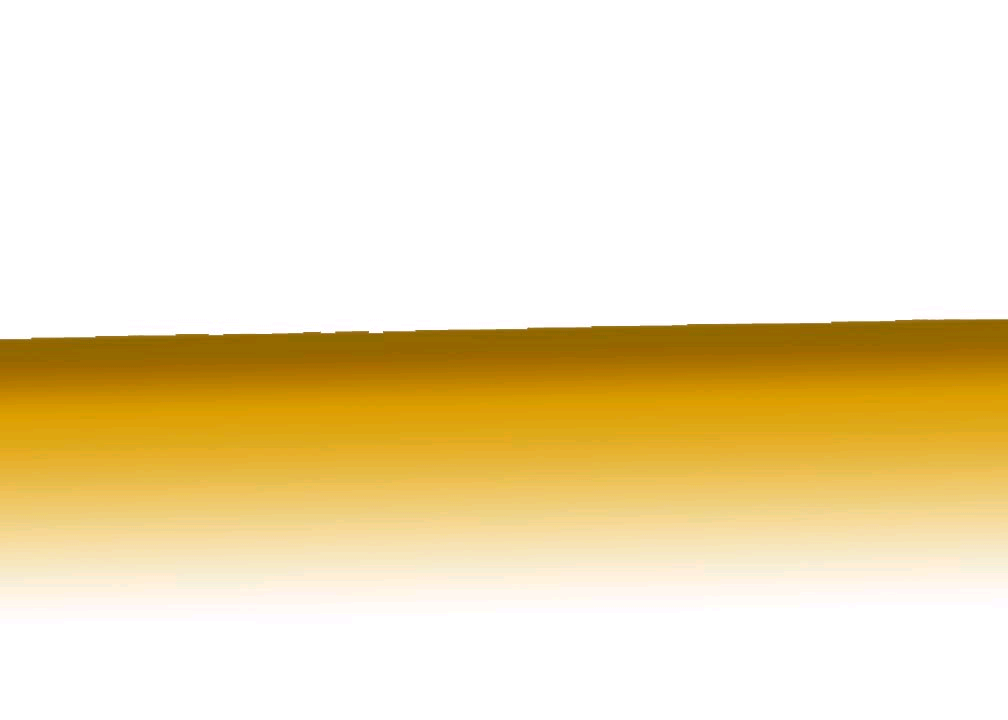 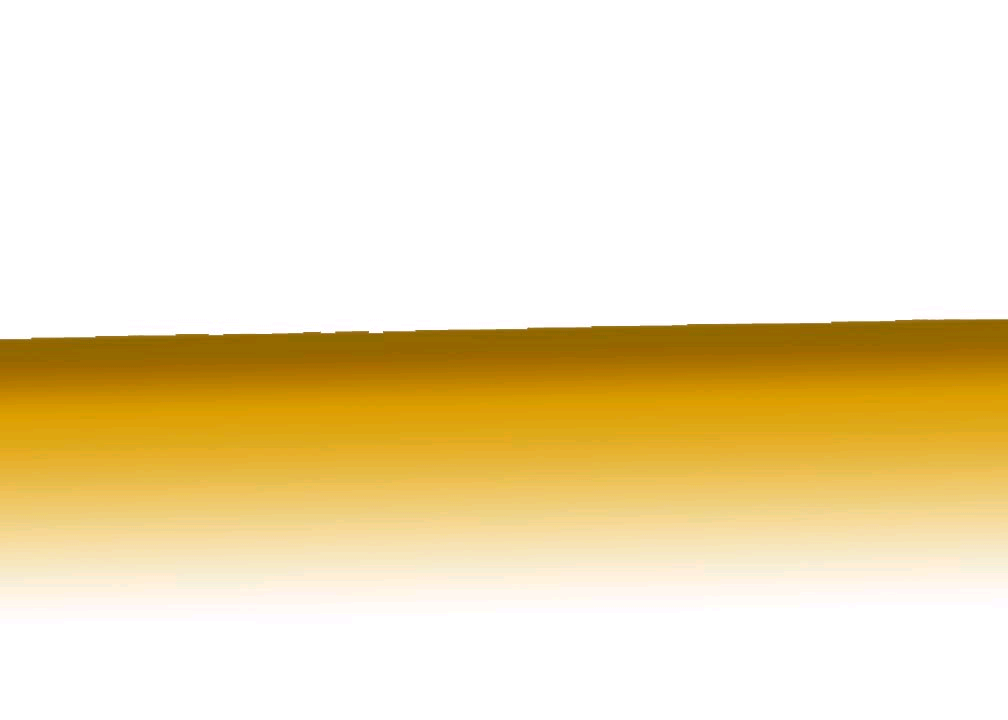 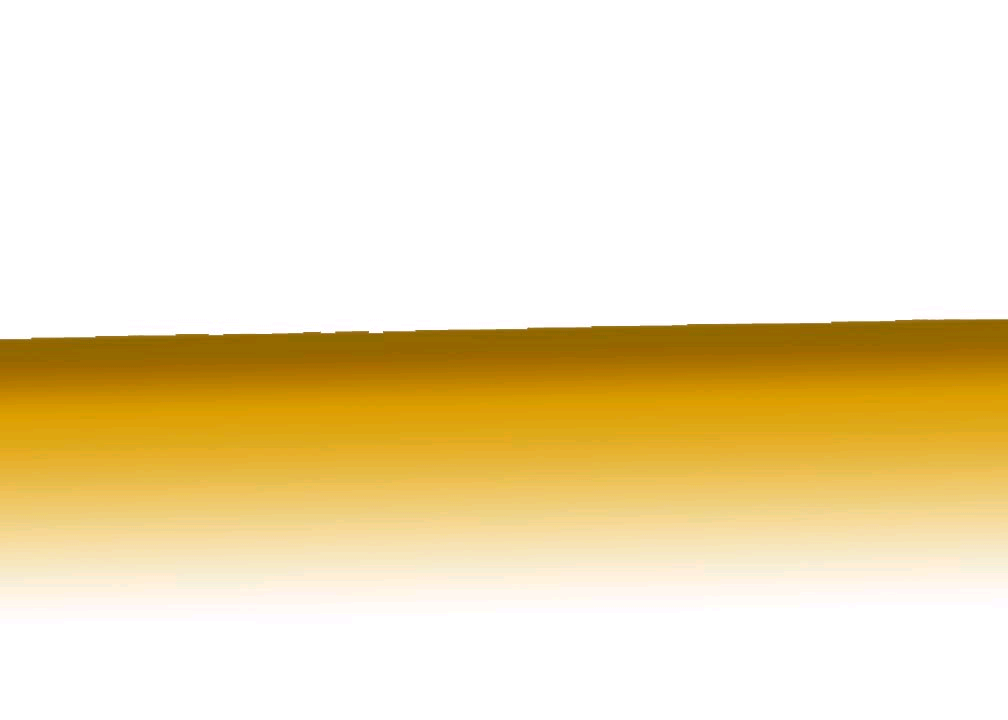 Diagram the problem
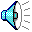 State the Known & Unknown
Perform Calculations (y)
Perform Calculations (y)
Perform Calculations (x)
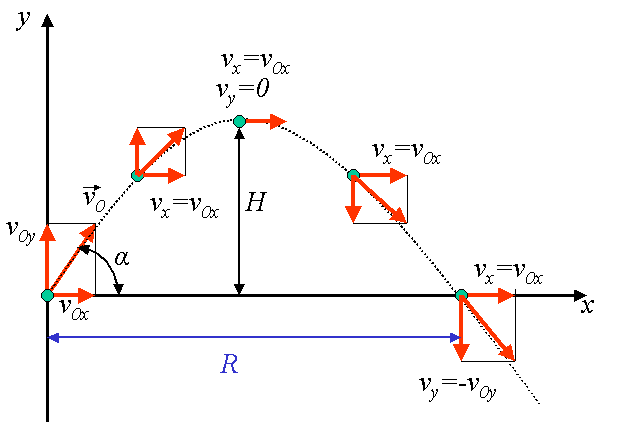 ox
ox
o
ox
iy
ox
ox
v = vo
oy
Projectiles Launched at angles other than 0 degrees.
θ
Breaking the initial velocity into its components
Begin by creating a right triangle with the vertical and horizontal components making up the a and b legs of the right triangle.
For the vertical and horizontal velocities, you need to use component vector analysis using trigonometry.
Why do you need to do this?
Ex. 2: Projectile Motion above the Horizontal
A ball is thrown from the top of the Science Wing with a velocity of 15 m/s  at an angle of 50 degrees above the horizontal.
What are the x and y components of the initial velocity?
What is the ball’s maximum height?
If the height of the Science wing is 12 m, where will the ball land?
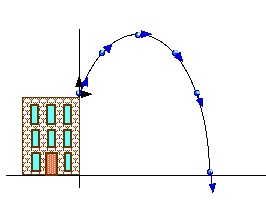 Ground
Diagram the problem
State the Known & Unknown
Perform the Calculations (ymax)
Perform the Calculations (t)
Perform the Calculations (x)
Analyzing Motion in the x and y directions independently.
Key Ideas
Projectile Motion:
Gravity is the only force acting on a projectile.
Choose a coordinate axis that where the x-direction is along the horizontal and the y-direction is vertical.
Solve the x and y components separately.
If time is found for one dimension, it is also known for the other dimension.